Citizen Affluence and Public Policy
Political Polarization and The Battle of the Budget
The Battle of the Budget
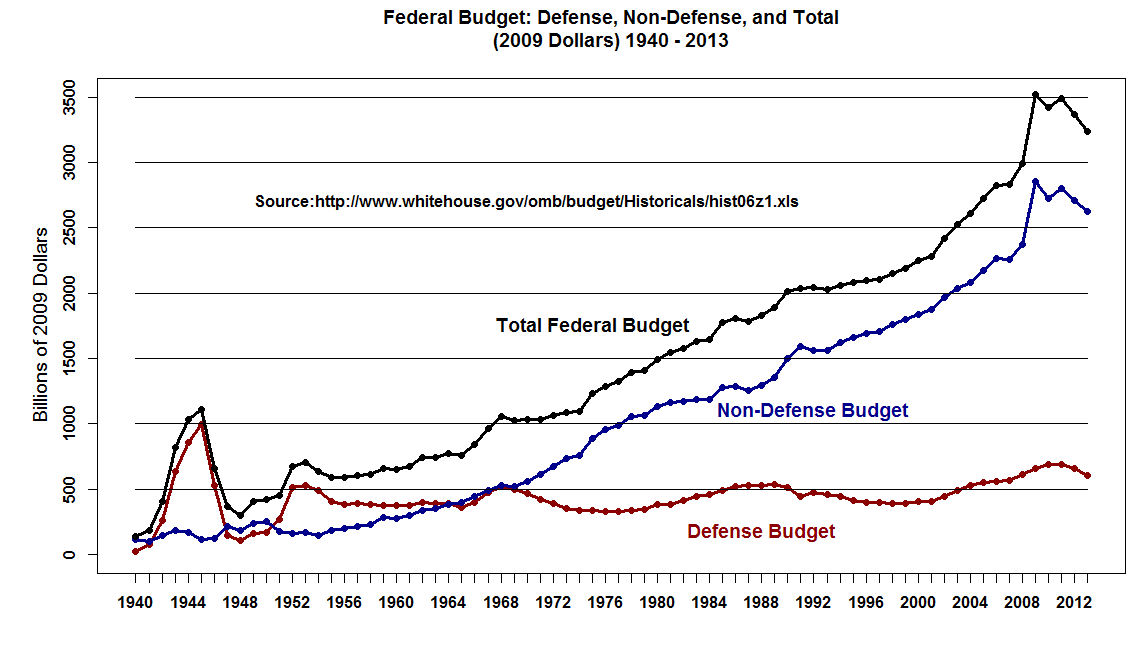 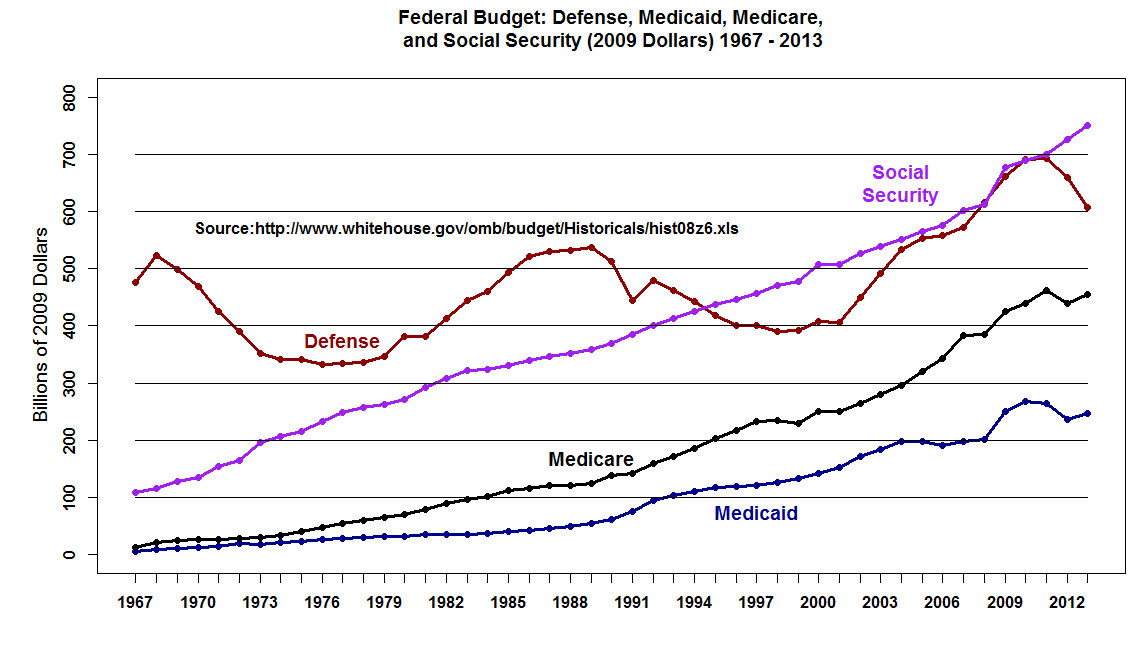 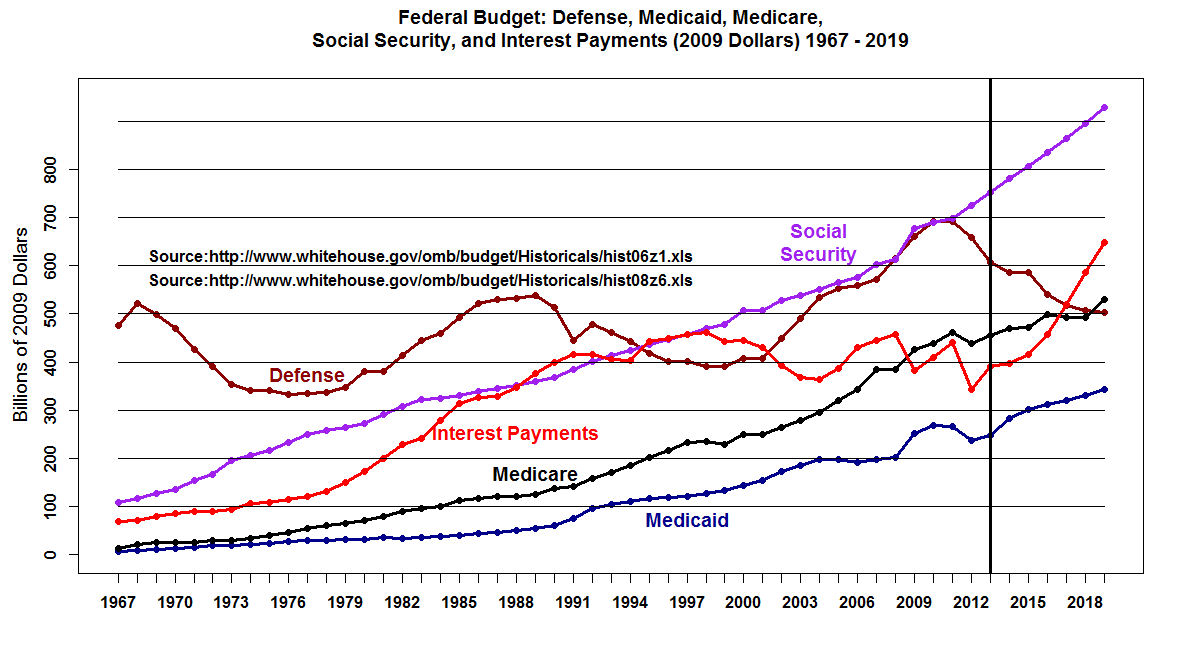 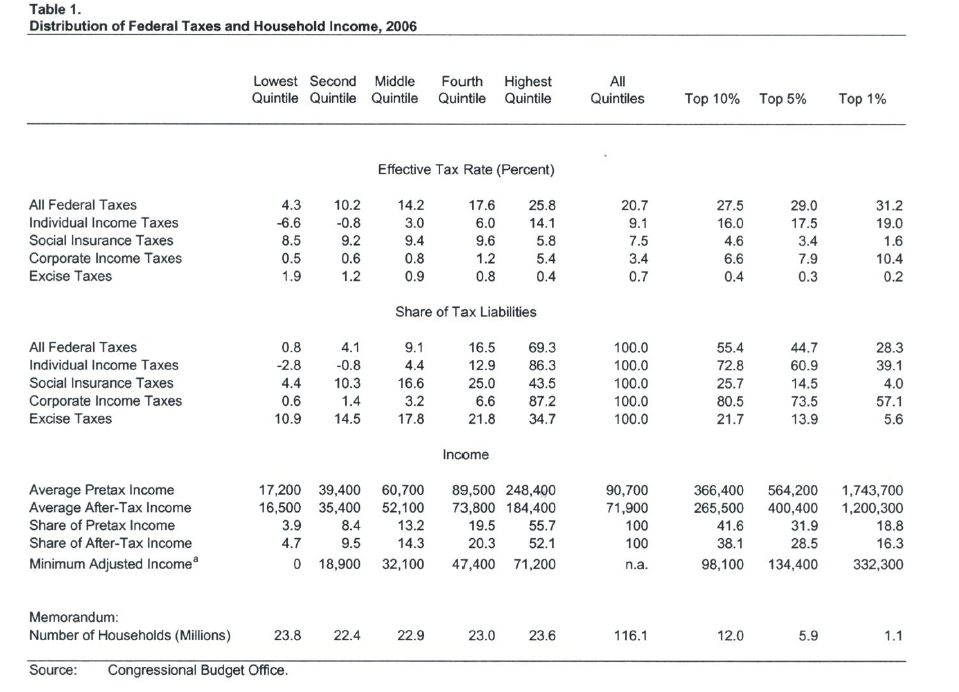 Vladimir Lenin: “What is to be Done?”
Reregulate Wall Street and break up the “Too Big to Fail Banks”
Soak the Rich!  Income and Estate Taxes.
Universal Preschool
4. Impose Price Controls on Colleges and Universities
5. Revive the Labor Movement – Repeal Taft-Hartley and Raise the Minimum Wage
6. Single Payer Healthcare
7. Elect Democratic Presidents!